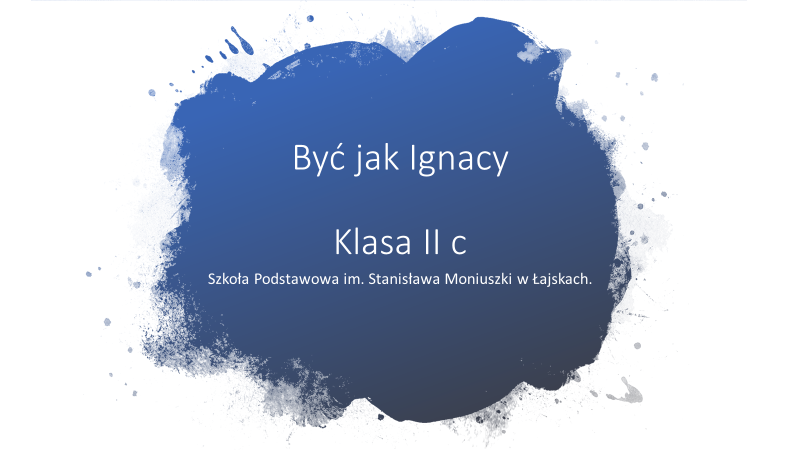 Być jak IgnacyKlasa II c
Szkoła Podstawowa im. Stanisława Moniuszki w Łajskach.
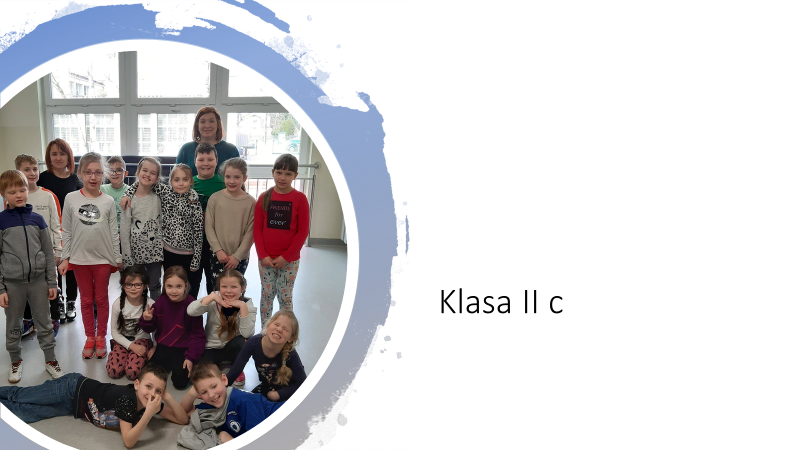 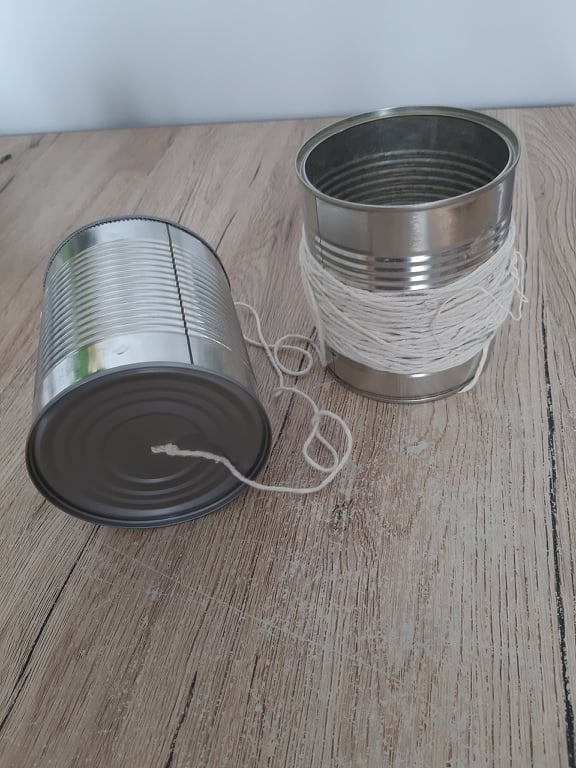 Udział w programie „ Być jak Ignacy”
Uczniowie klasy II c Sp. im. Stanisława Moniuszki w Łajskach wraz z wychowawcą Katarzyną Barabasz i asystentem uczniów niepełnosprawnych Anną Marcinkowską przeprowadzili pierwszy etap projektu „ Być jak Ignacy” w ramach zajęć szkolnych – co pozwoliło wziąć w nim udział wszystkim dzieciom bez wyjątku – zapobiegło wykluczeniu.
Lekcja I Krótkofalówka wynalazek i jego polski wynalazca- Henryk Magnuski.
Krótkofalówka- urządzenie służące do komunikowania się na odległość.
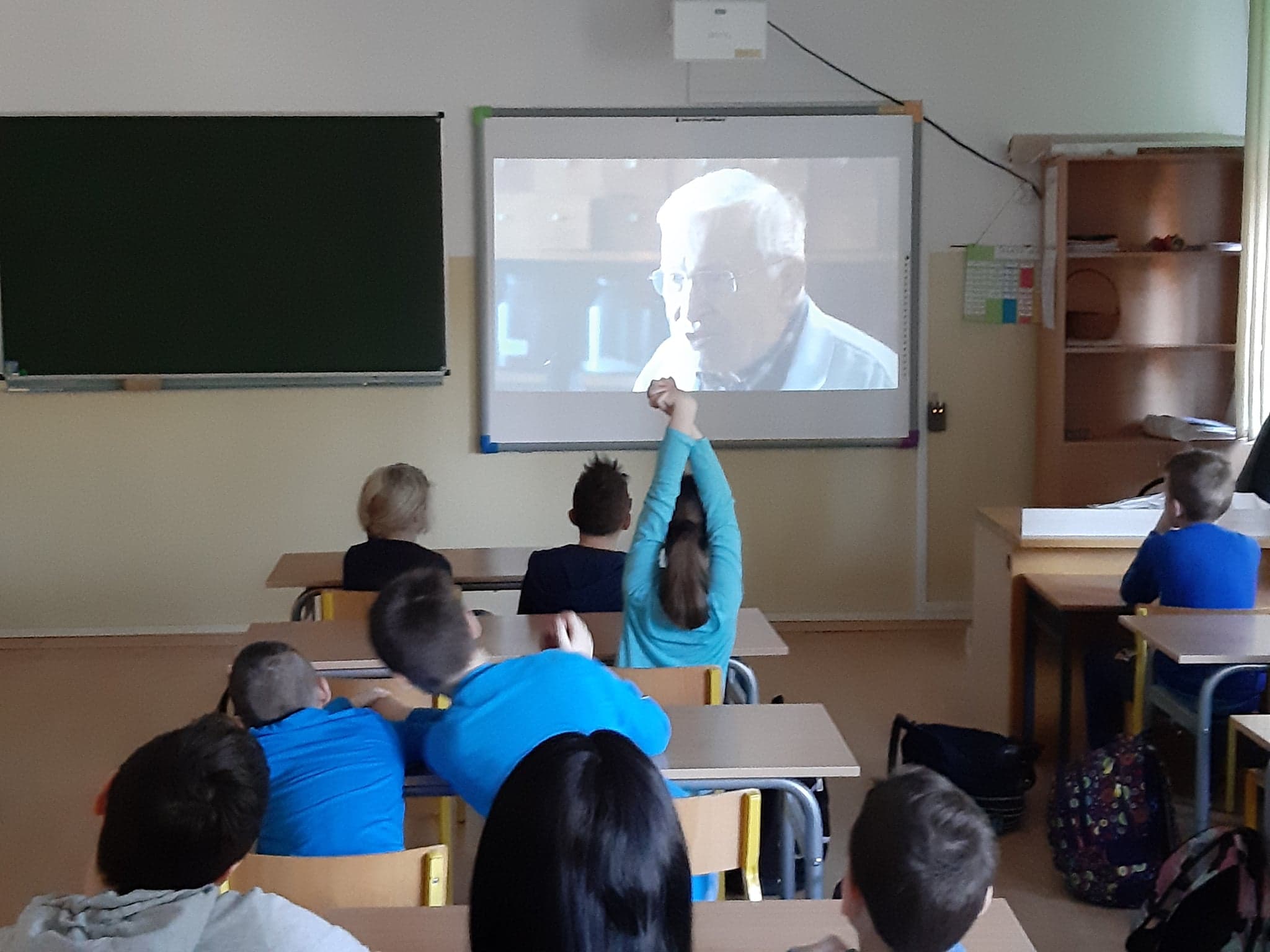 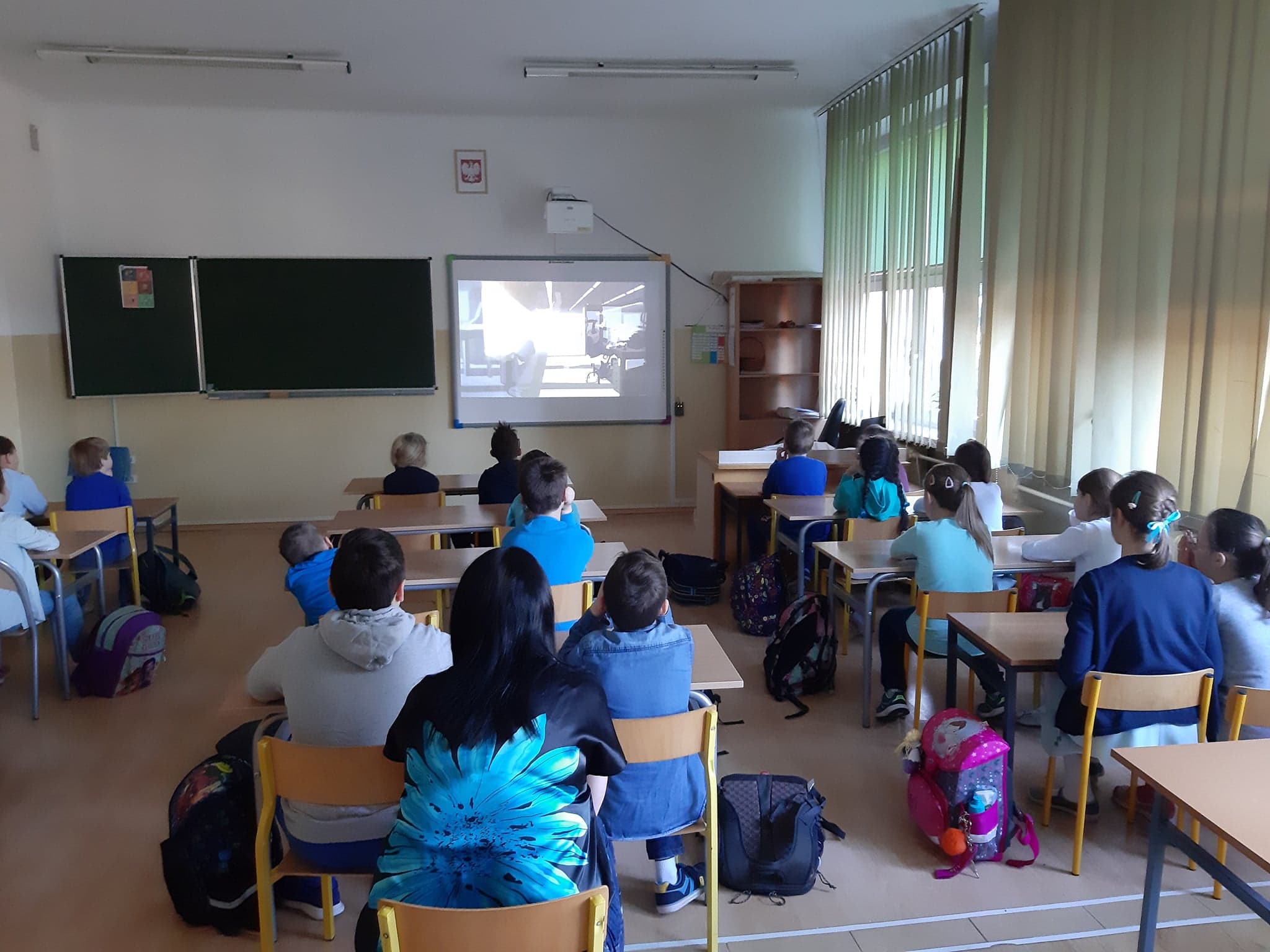 Zapoznanie się z sylwetką bohatera tygodnia i jego wynalazkiem.
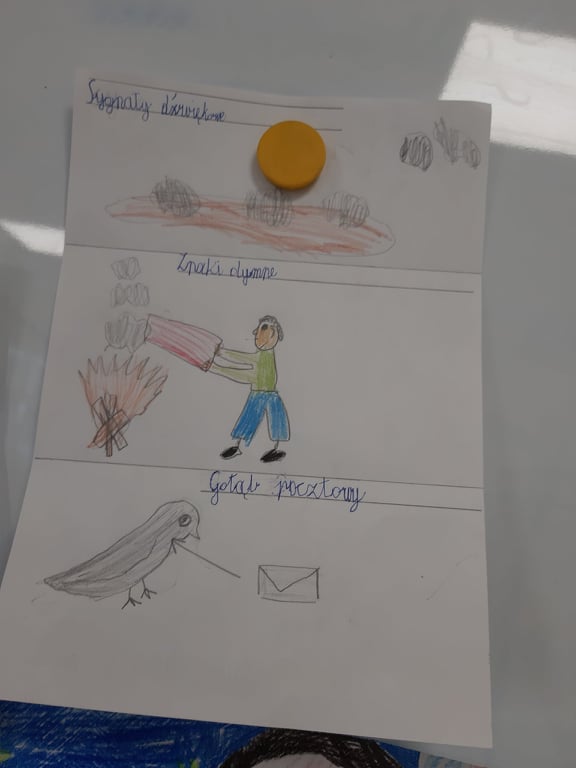 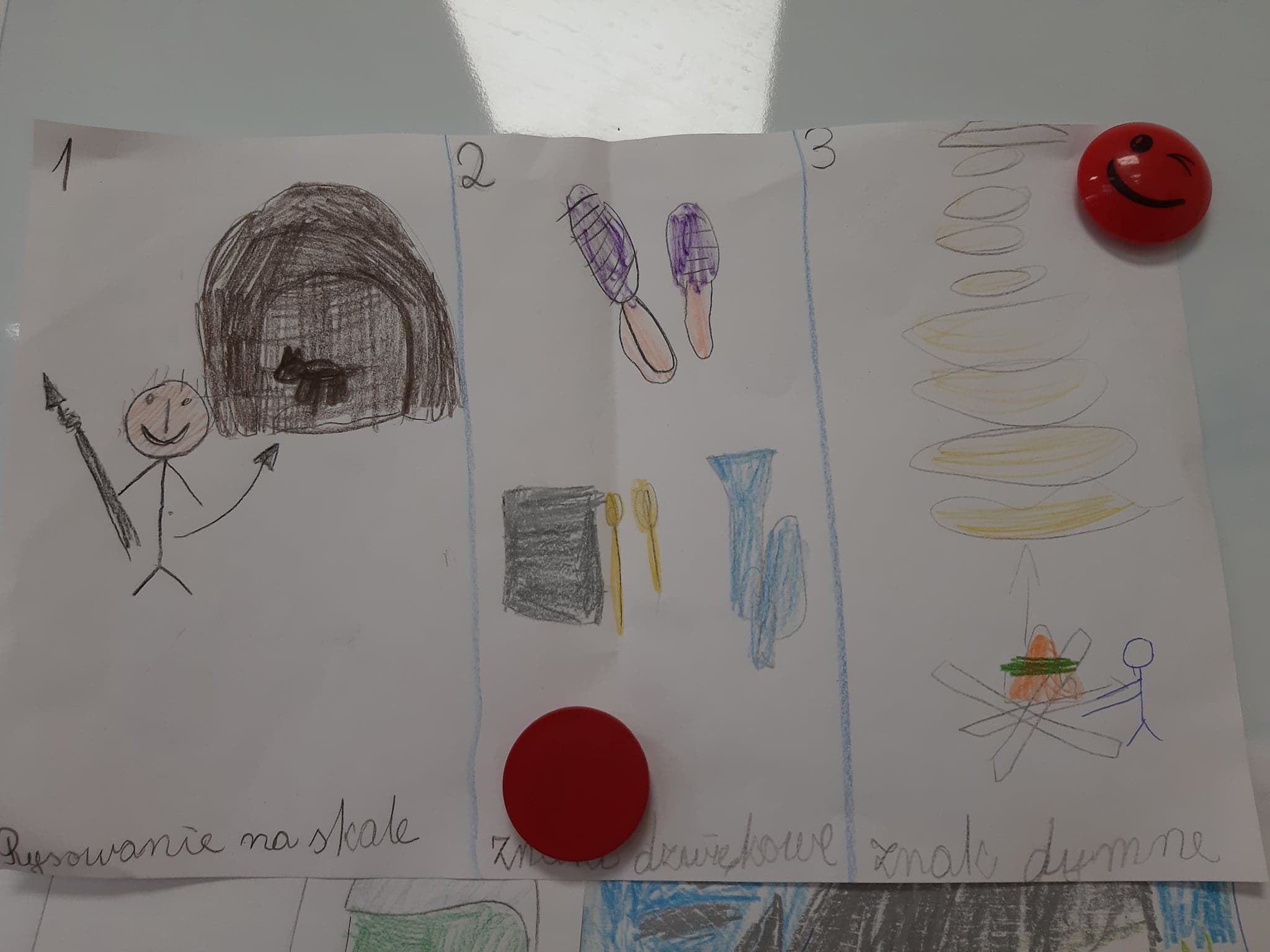 Sposoby komunikacji – dawniej i dziś.
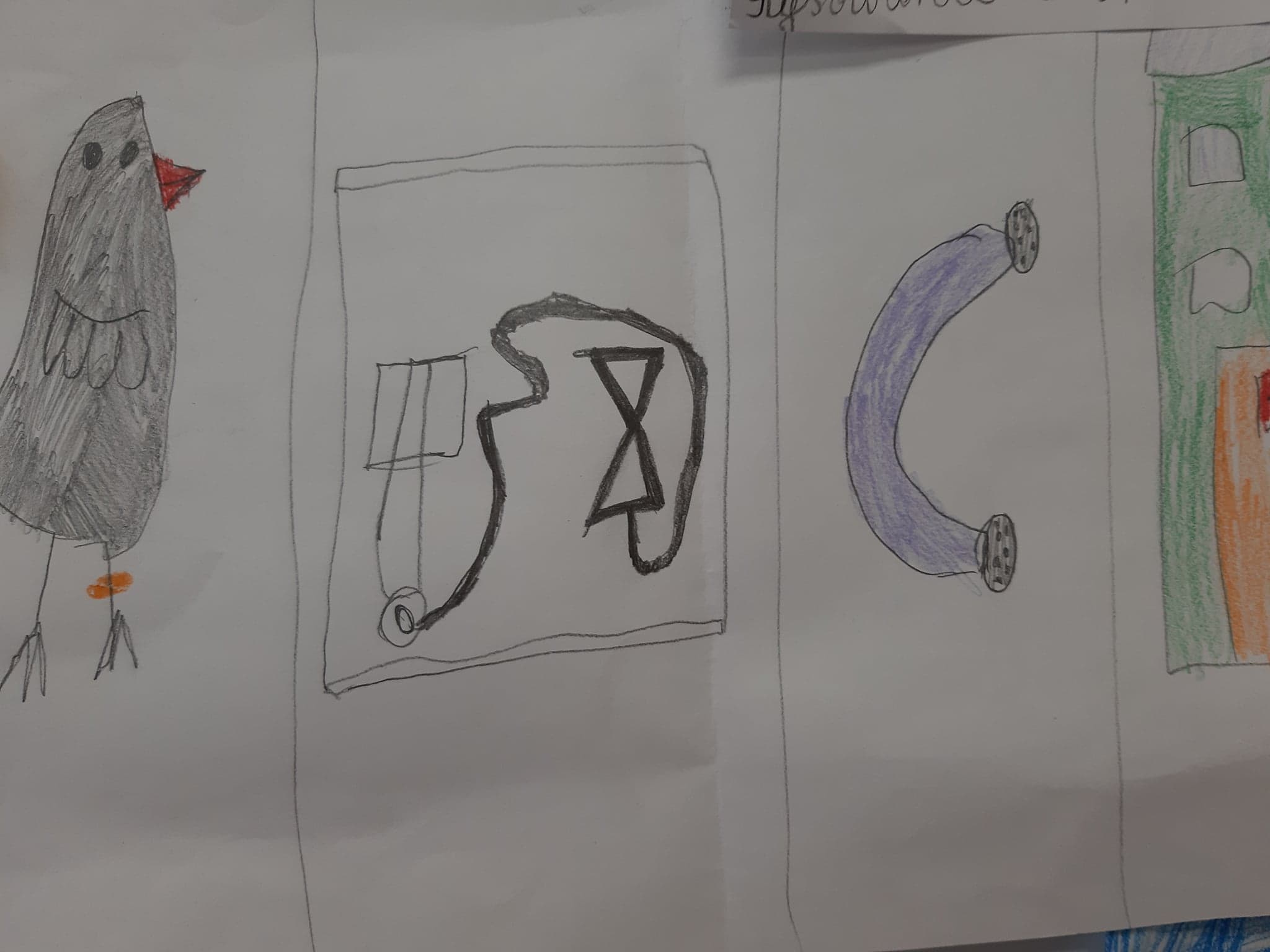 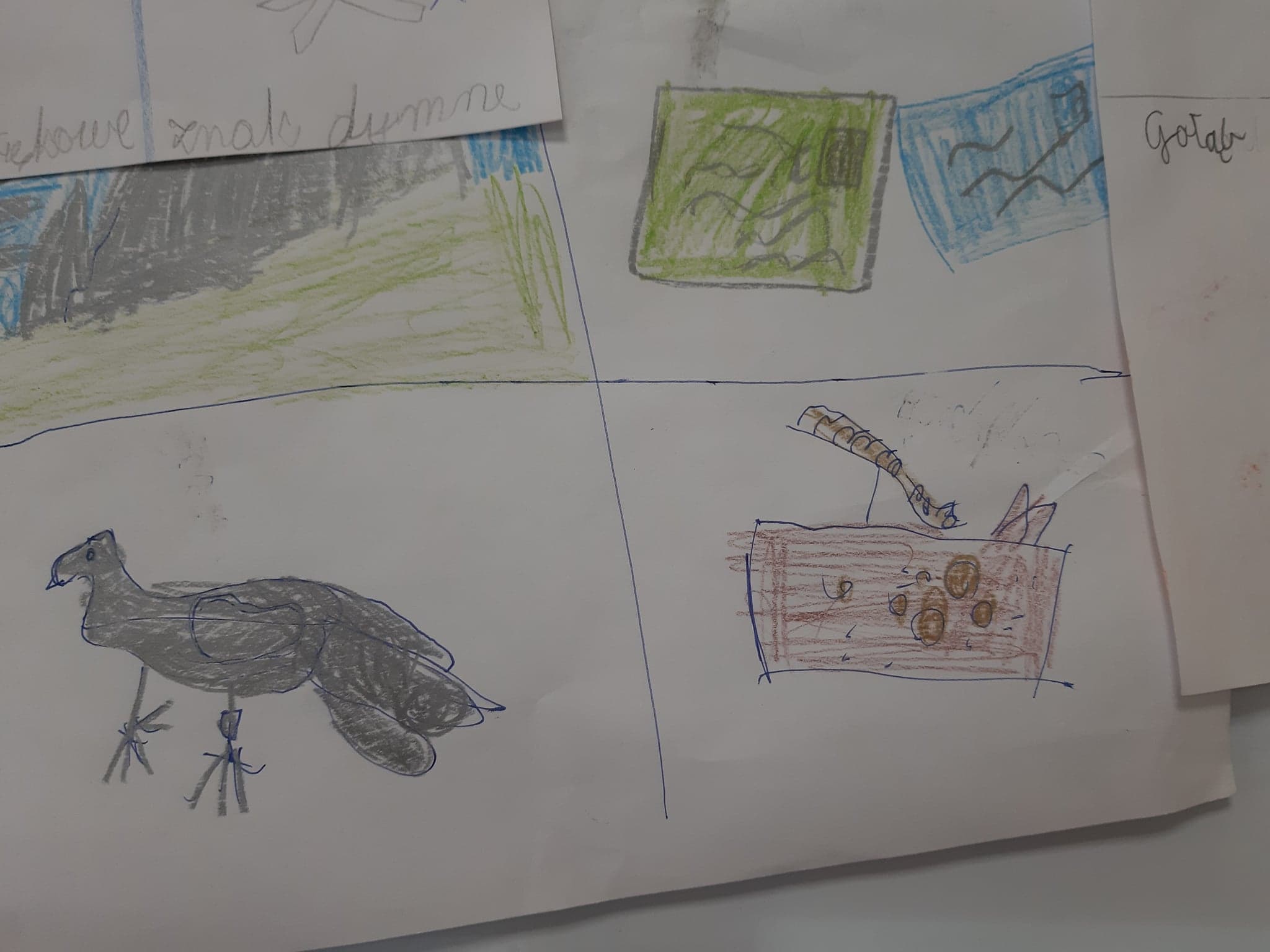 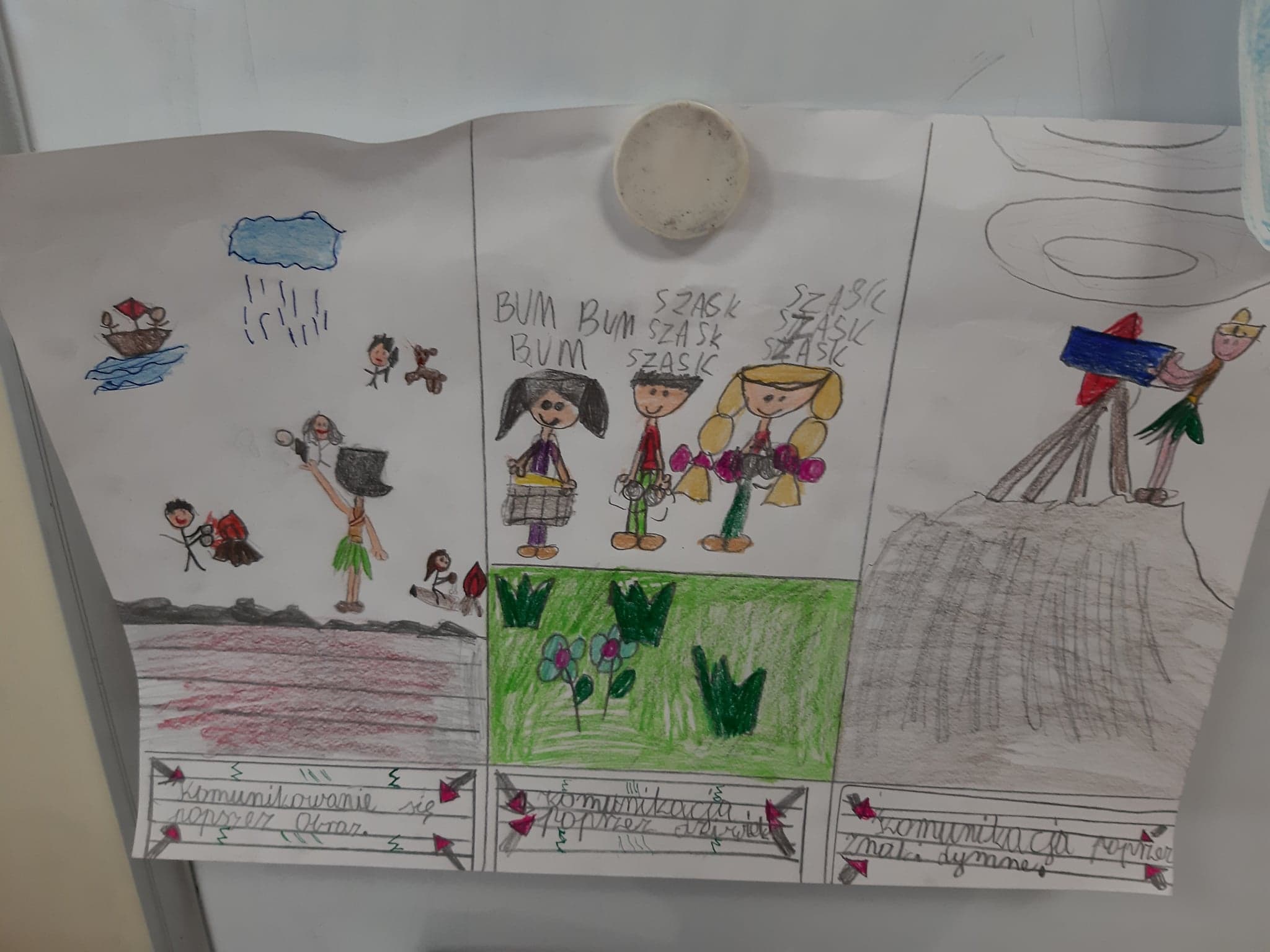 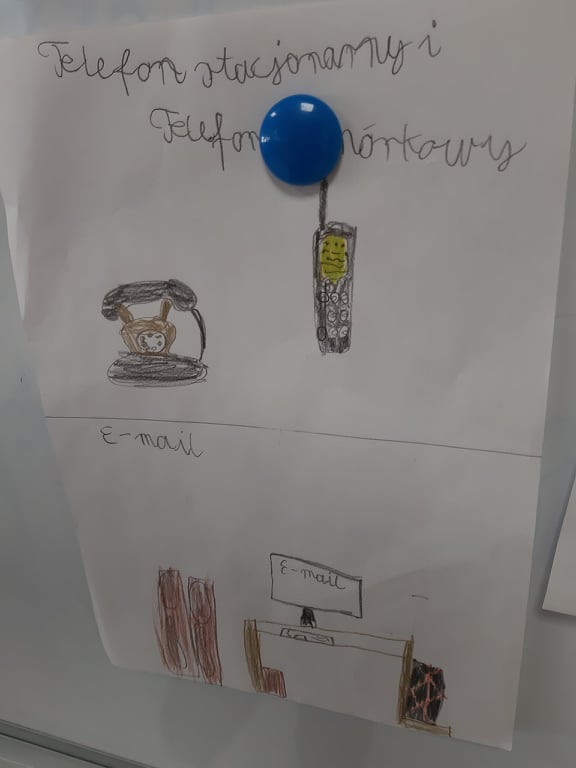 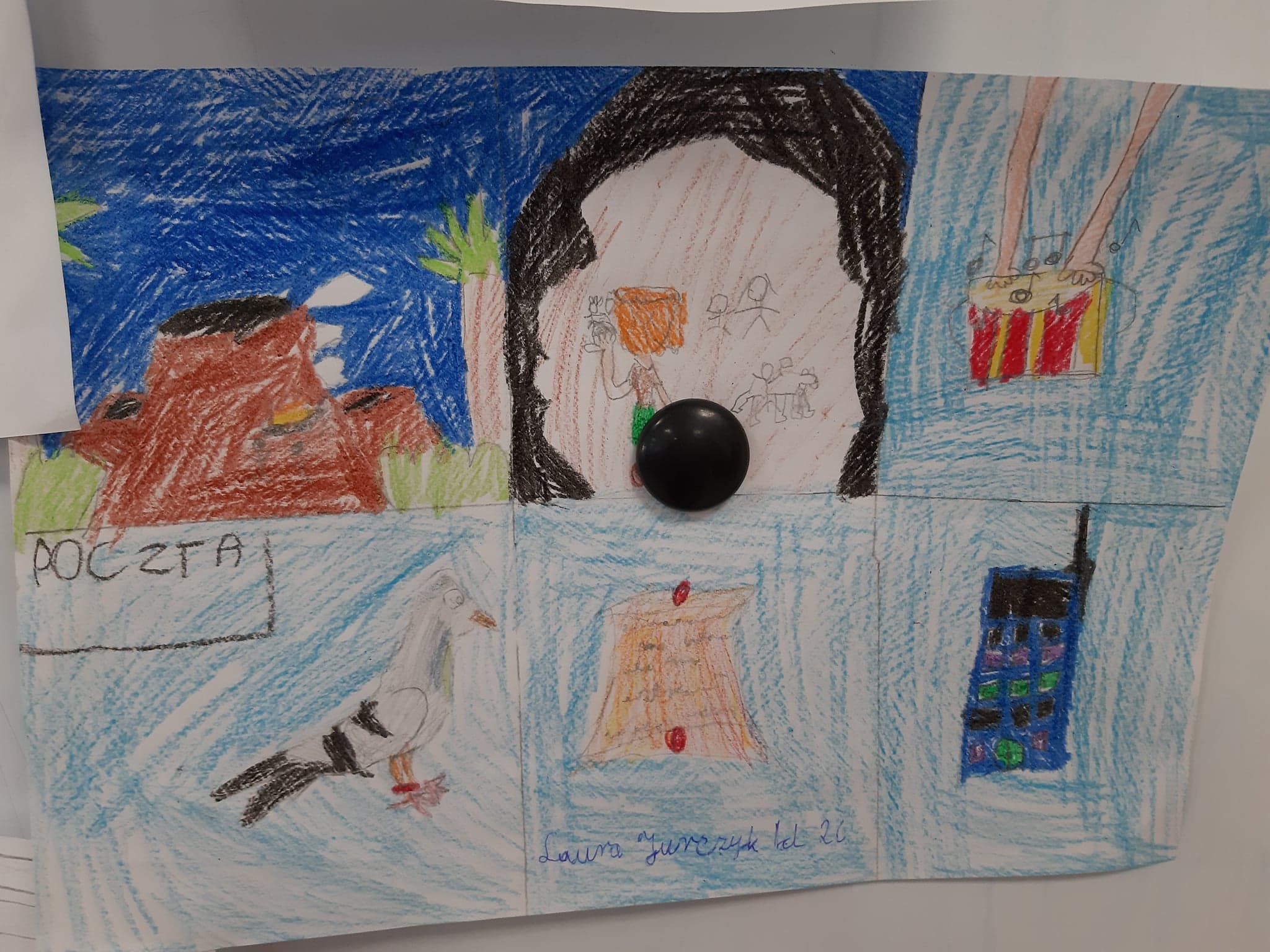 Sposoby komunikacji – dawniej i dziś.
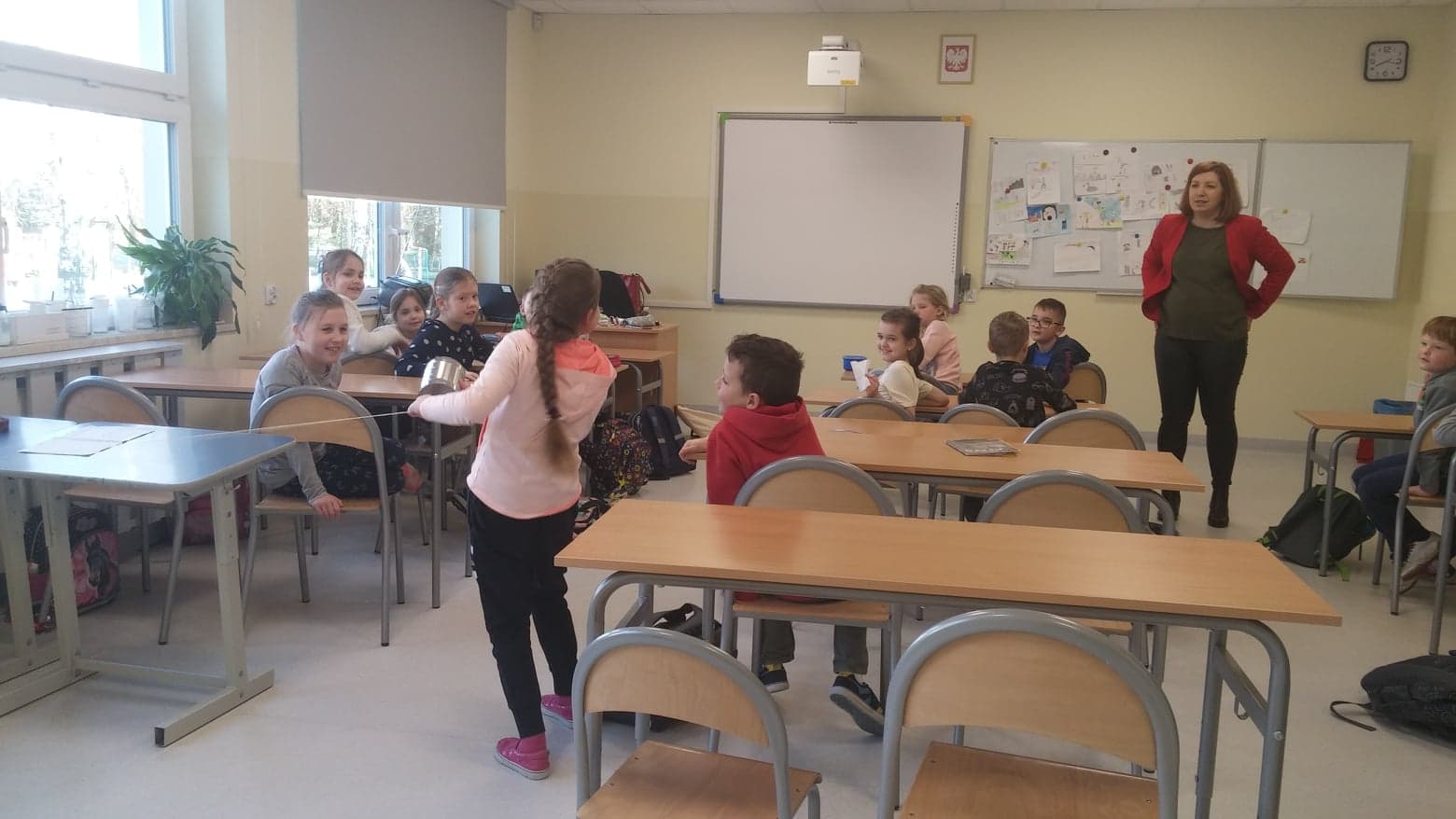 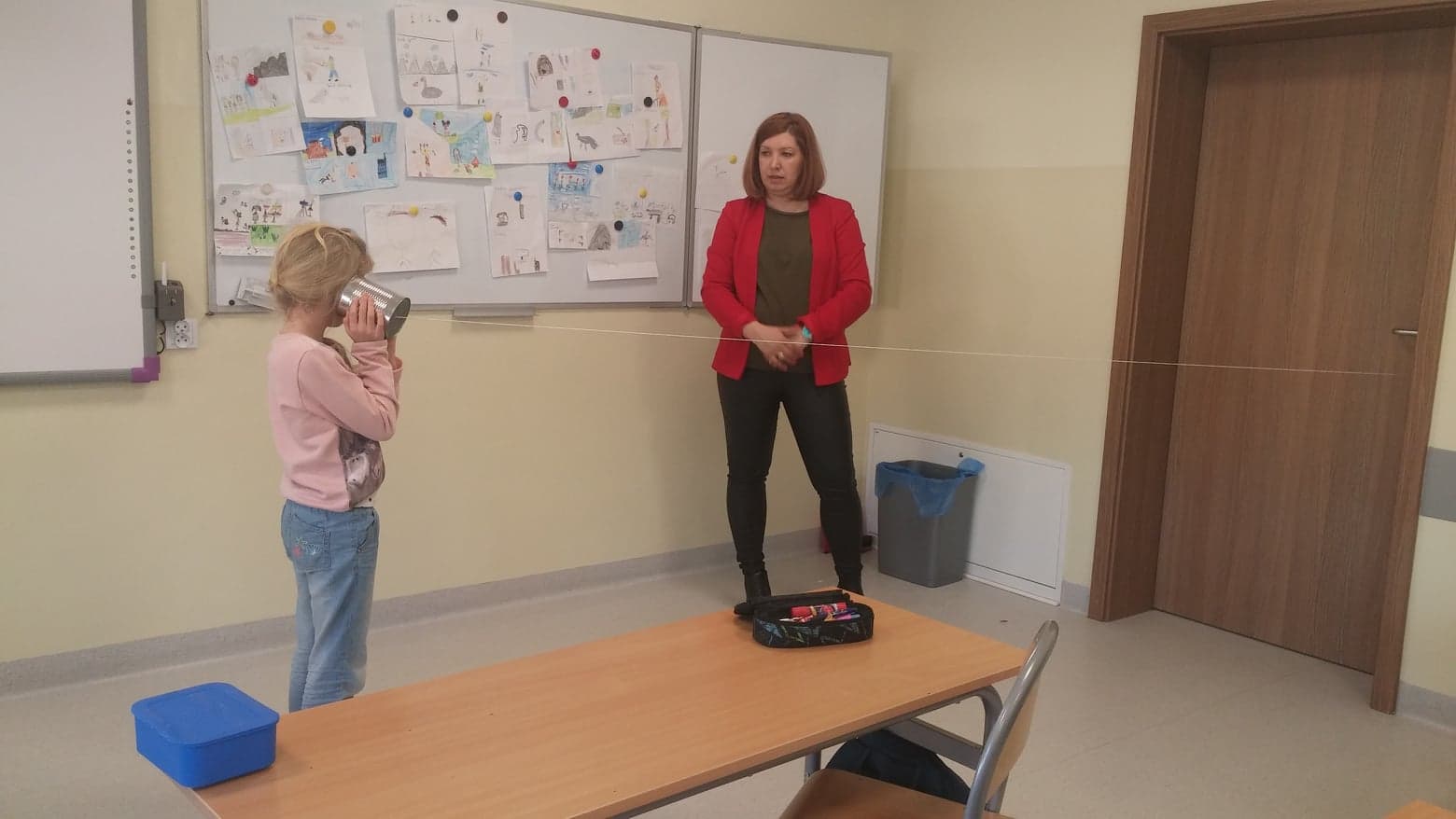 Lekcja 2 – krótkofalówka poznajemy i wykorzystujemy jej moc.
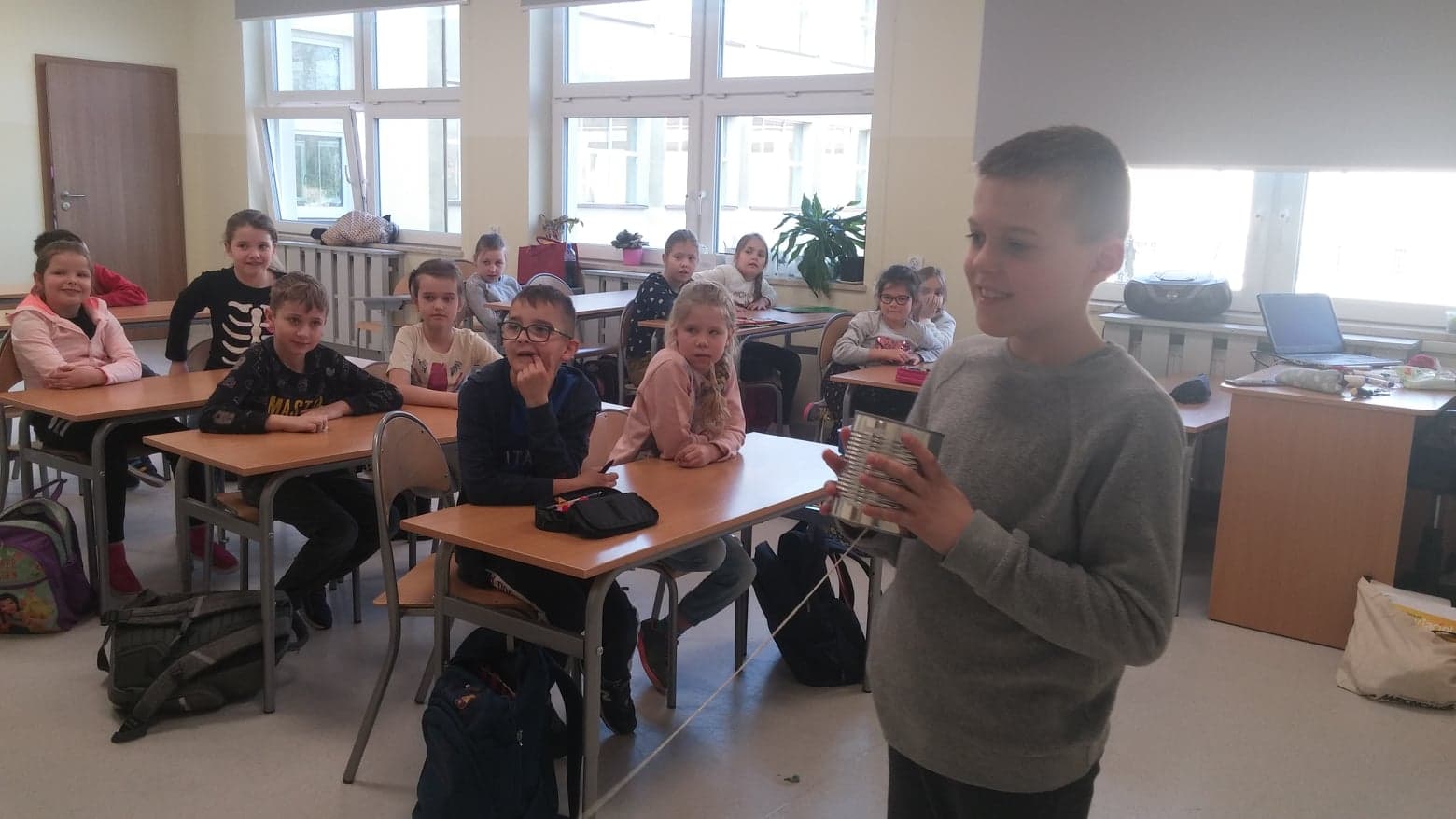 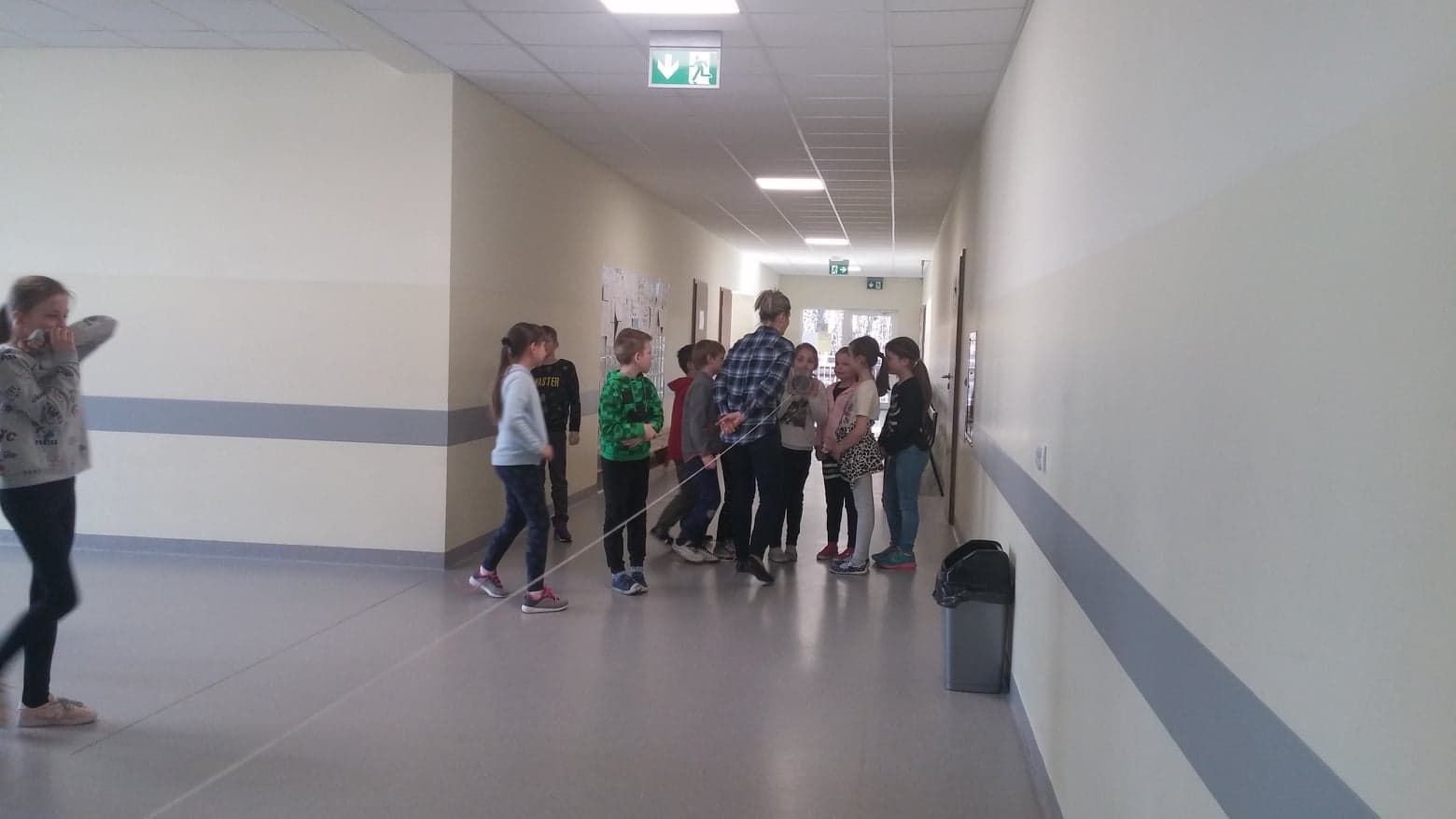 Potrzeba matką wynalazku.
Potrzeba matką wynalazku.
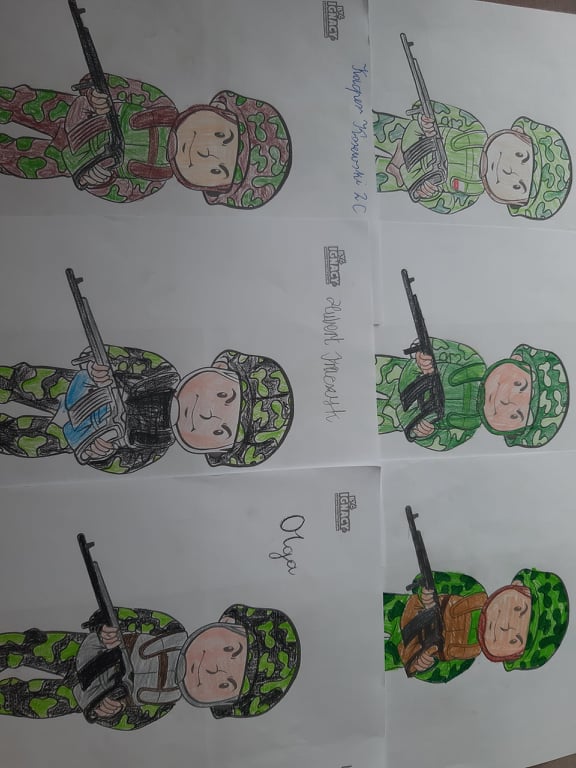 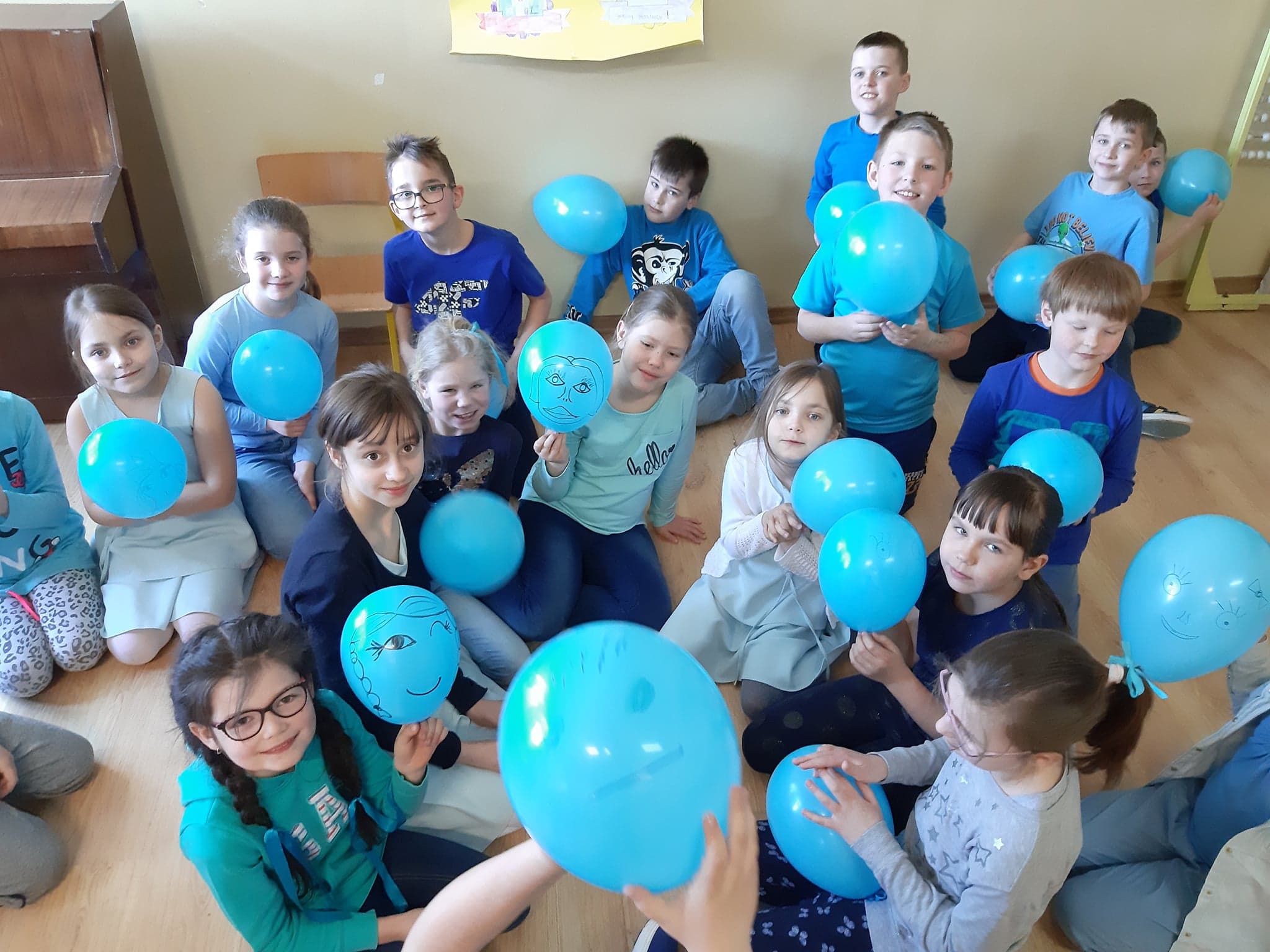 Lekcja 3 – Dźwięki wokół nas.
Czwarty etap projektu „ Być jak Ignacy” potraktowaliśmy jako lekcje o komunikacji interpersonalnej i połączyliśmy je ze Światowym Dniem Świadomości Autyzmu.
Komunikacja jest bardzo ważna.
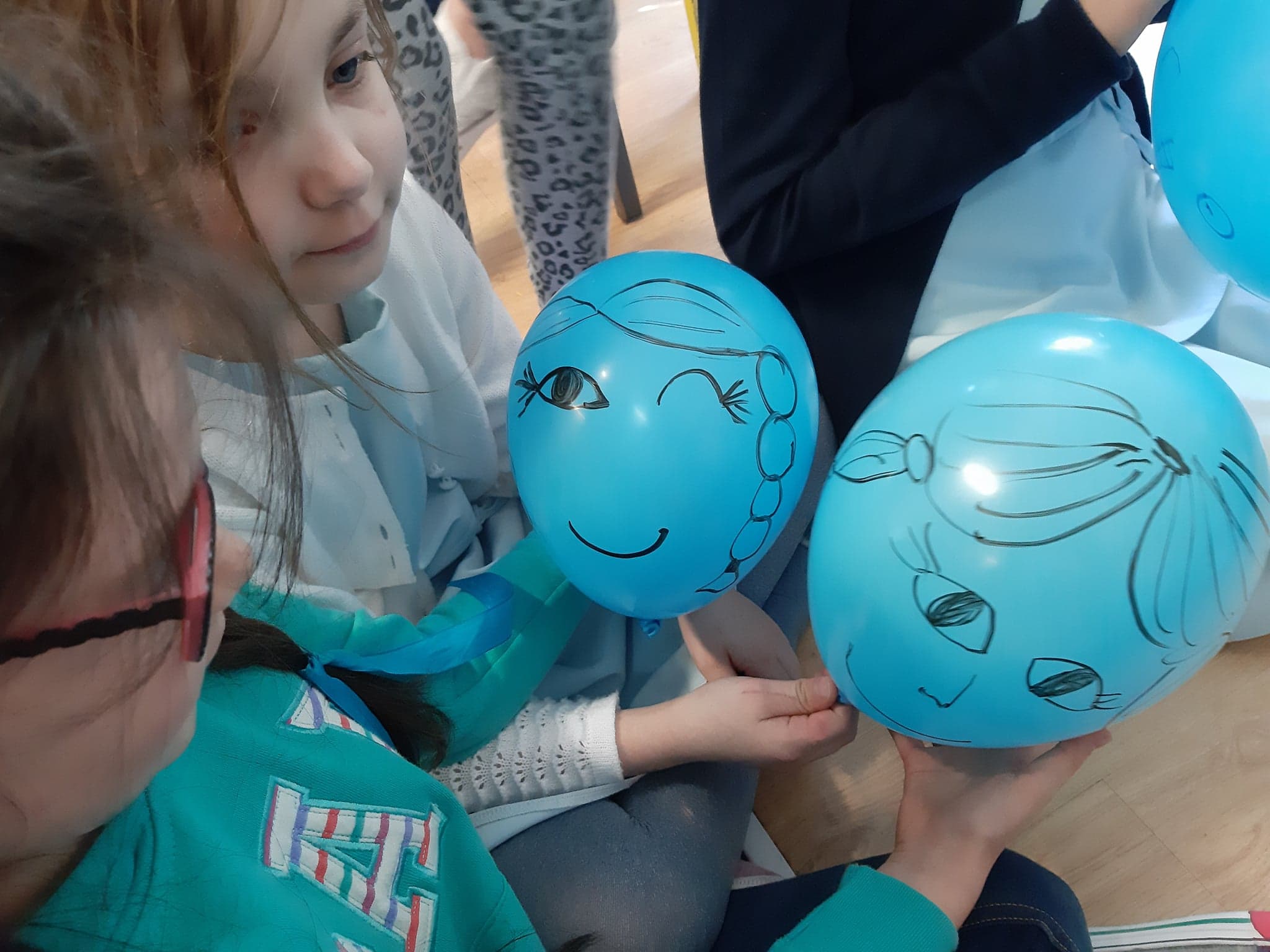 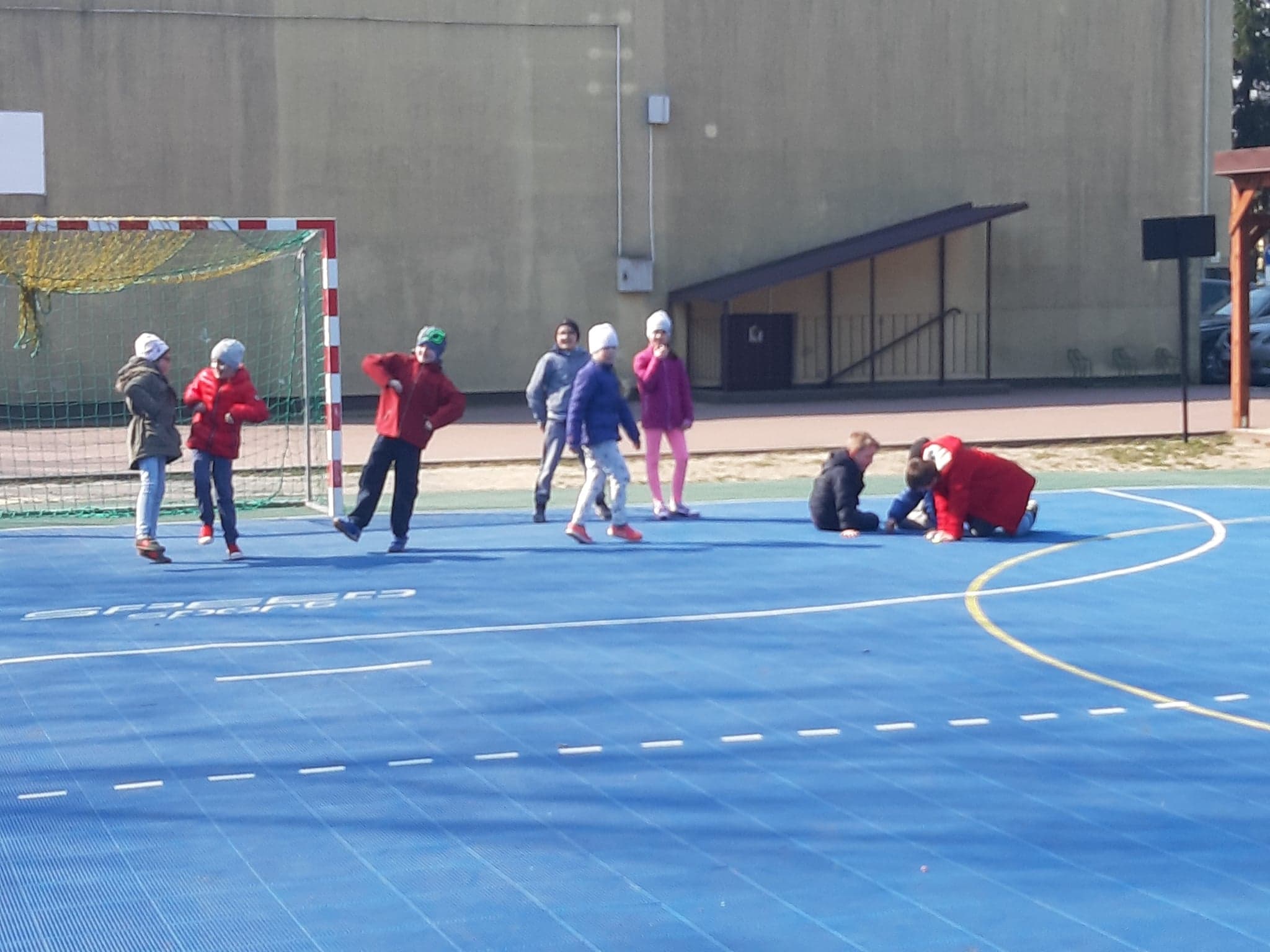 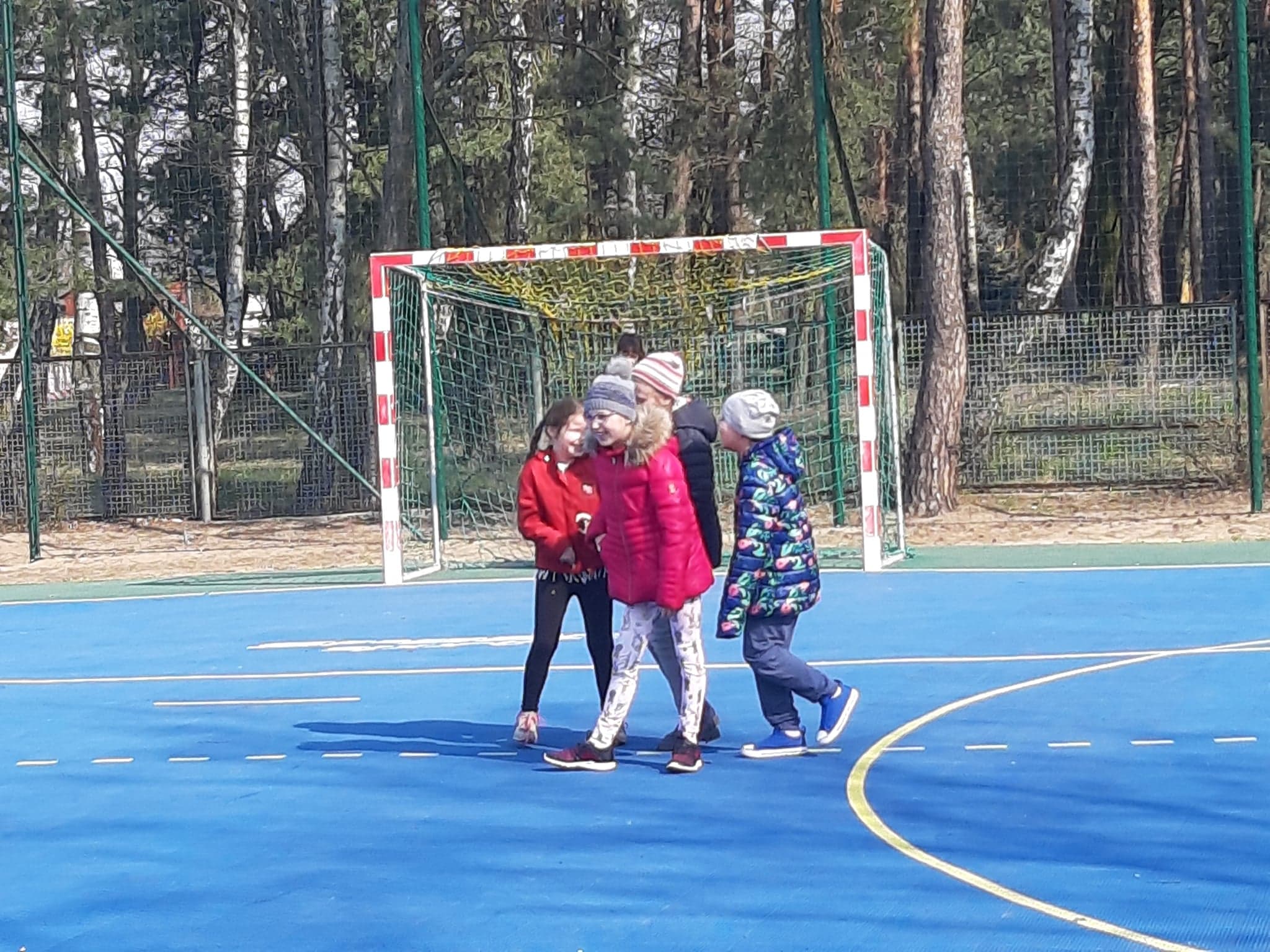 Lekcja 4- Komunikacja między nami.
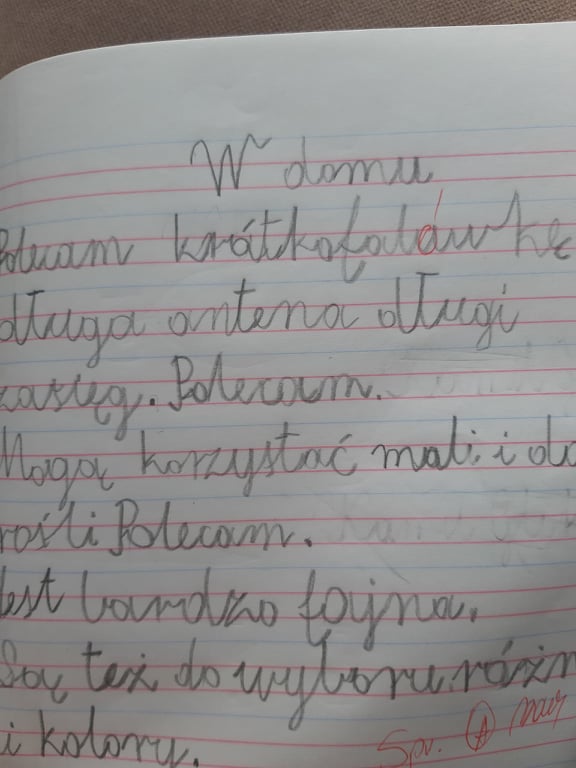 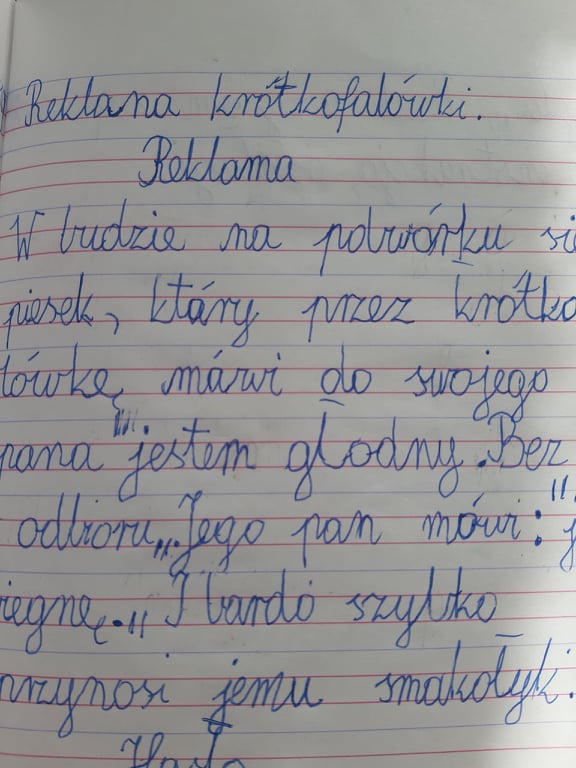 Ach ta krótkofalówka –reklama.
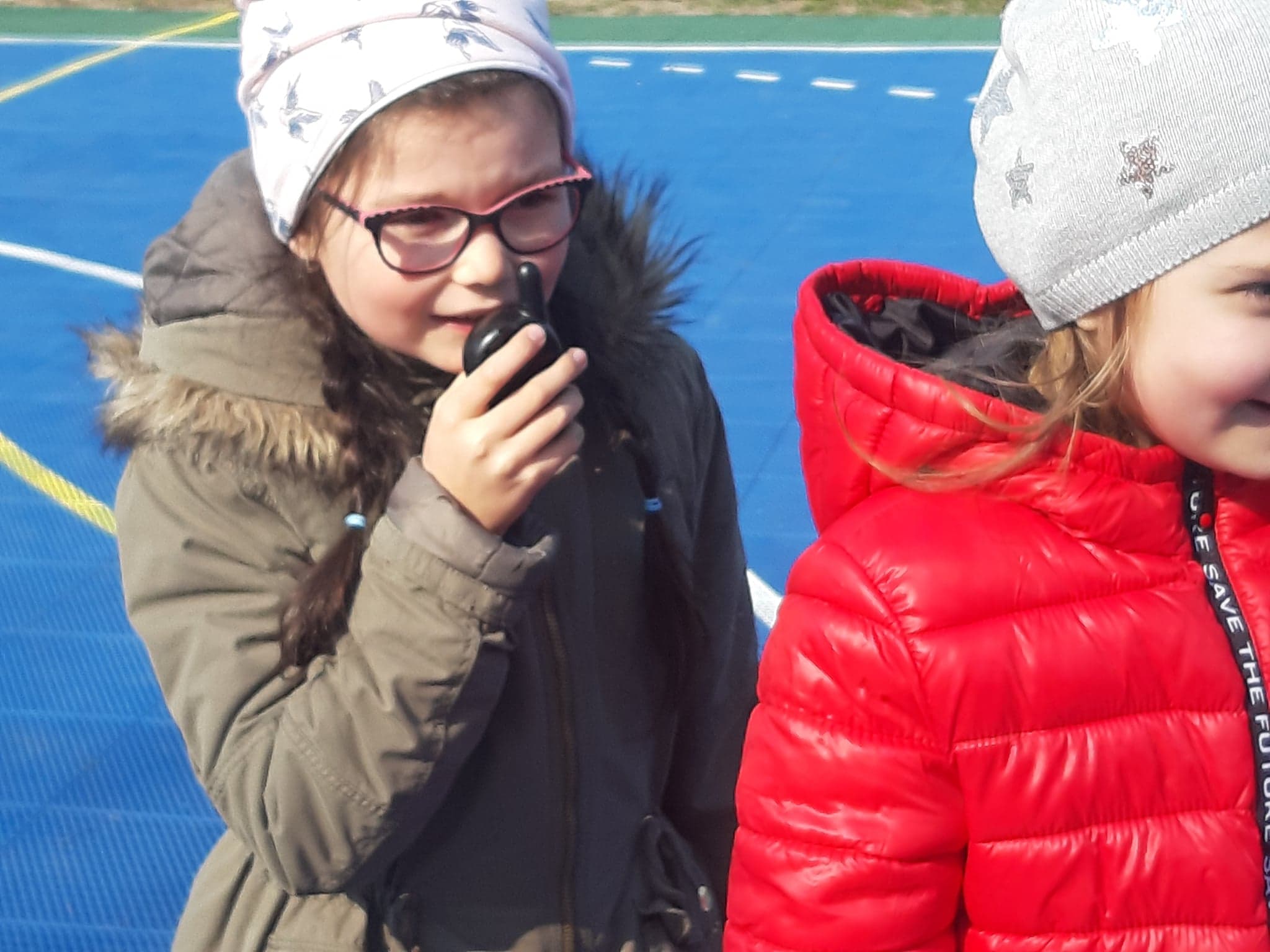 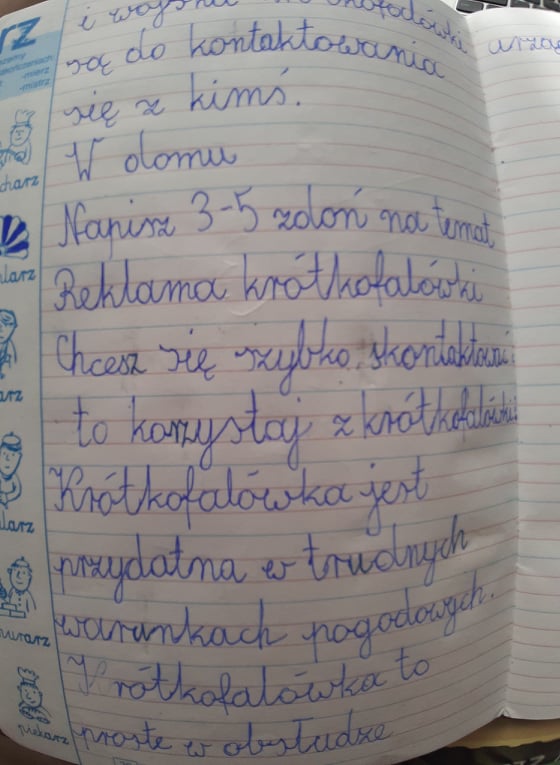 Ach ta krótkofalówka- reklama.
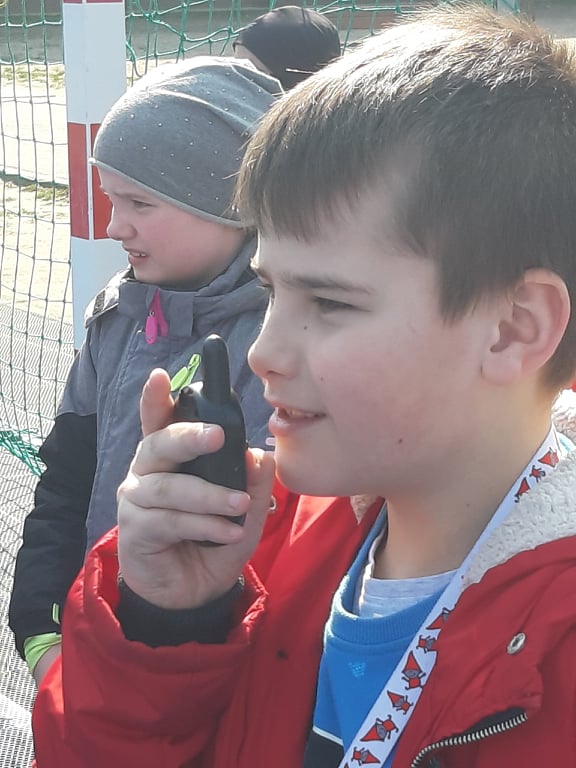 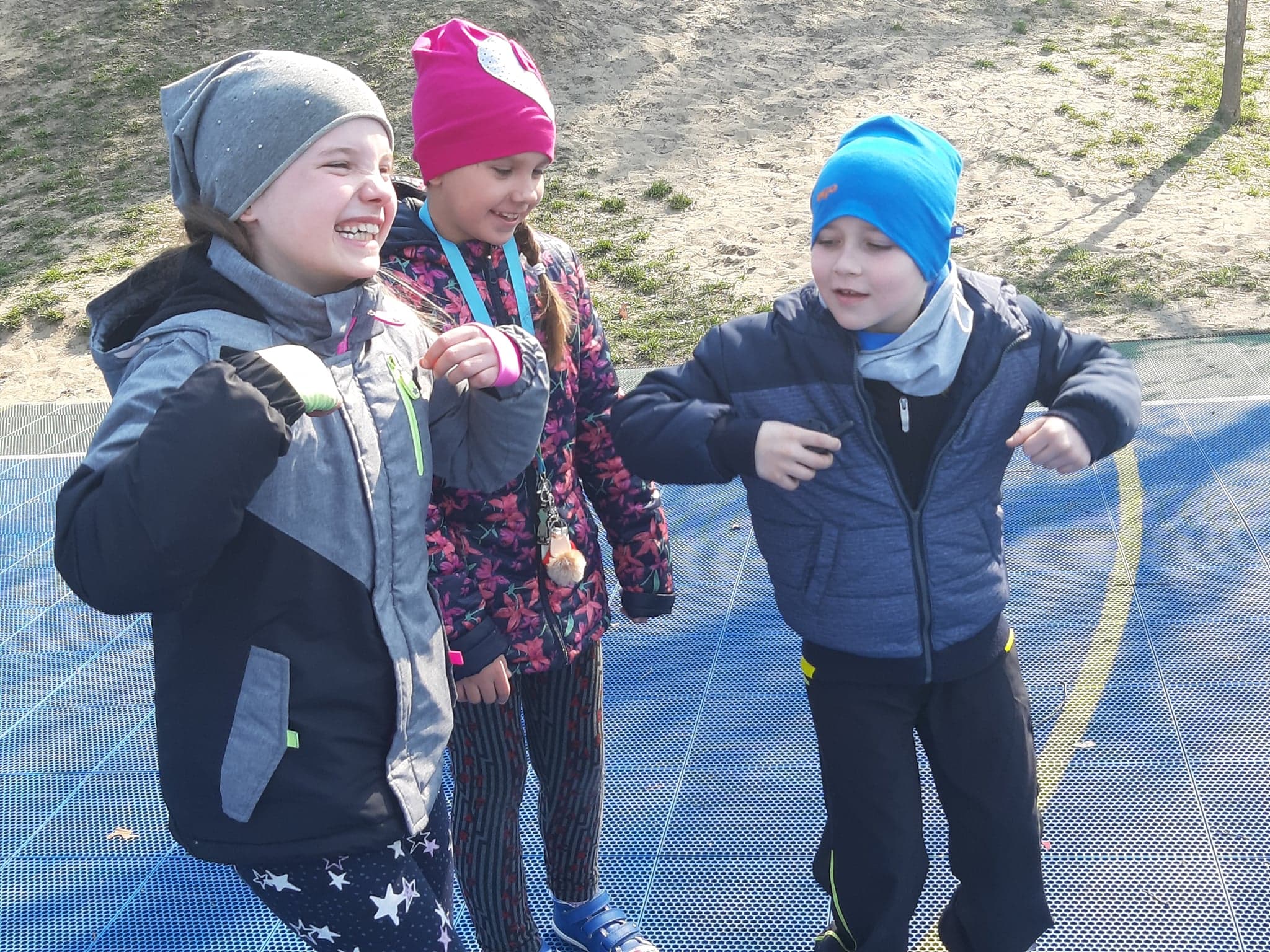 W trakcie tego tygodnia postanowiliśmy również sprawdzić czy damy radę wcielić w życie to czego się nauczyliśmy wyśmienicie się przy tym bawiąc.
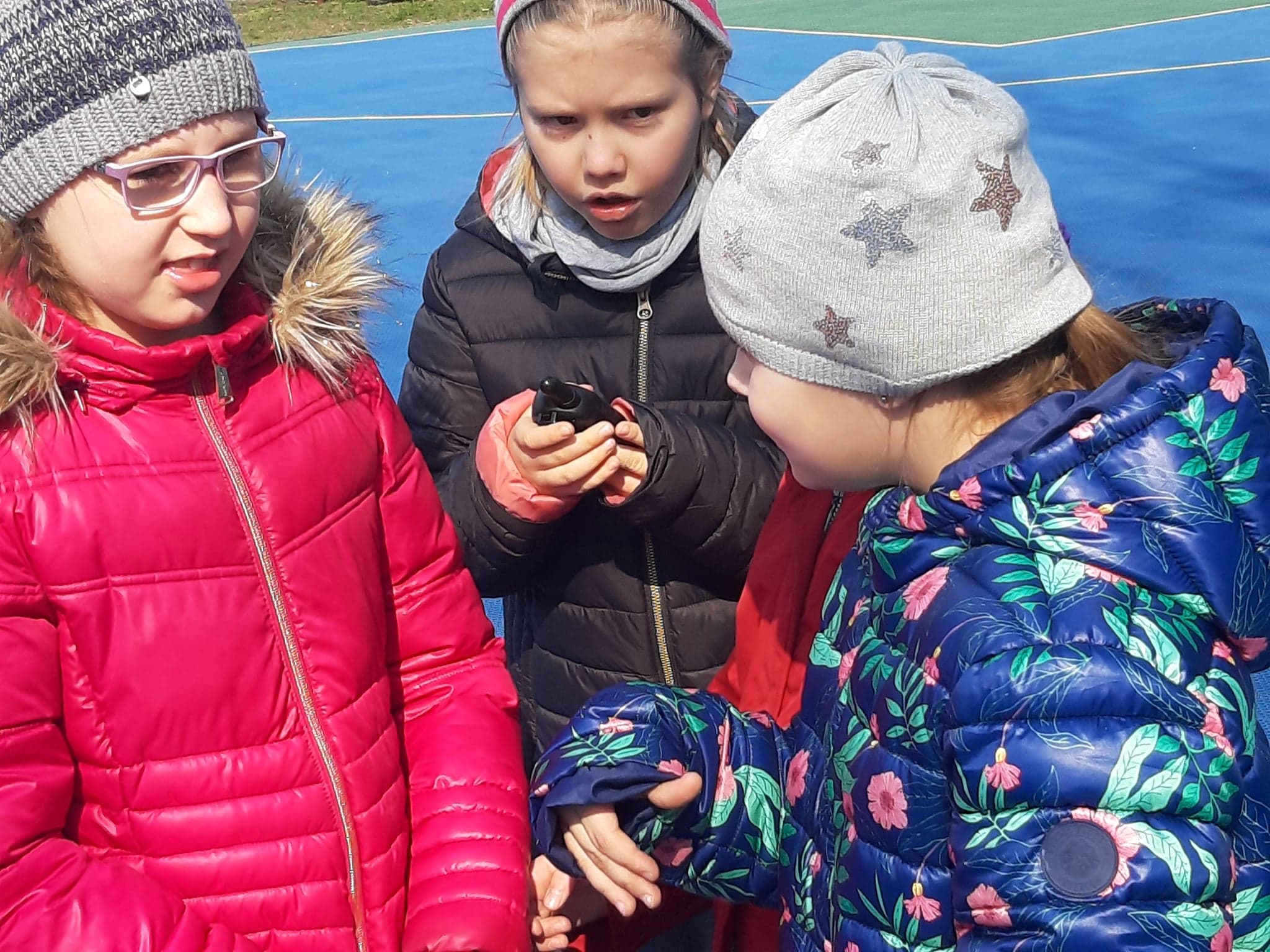 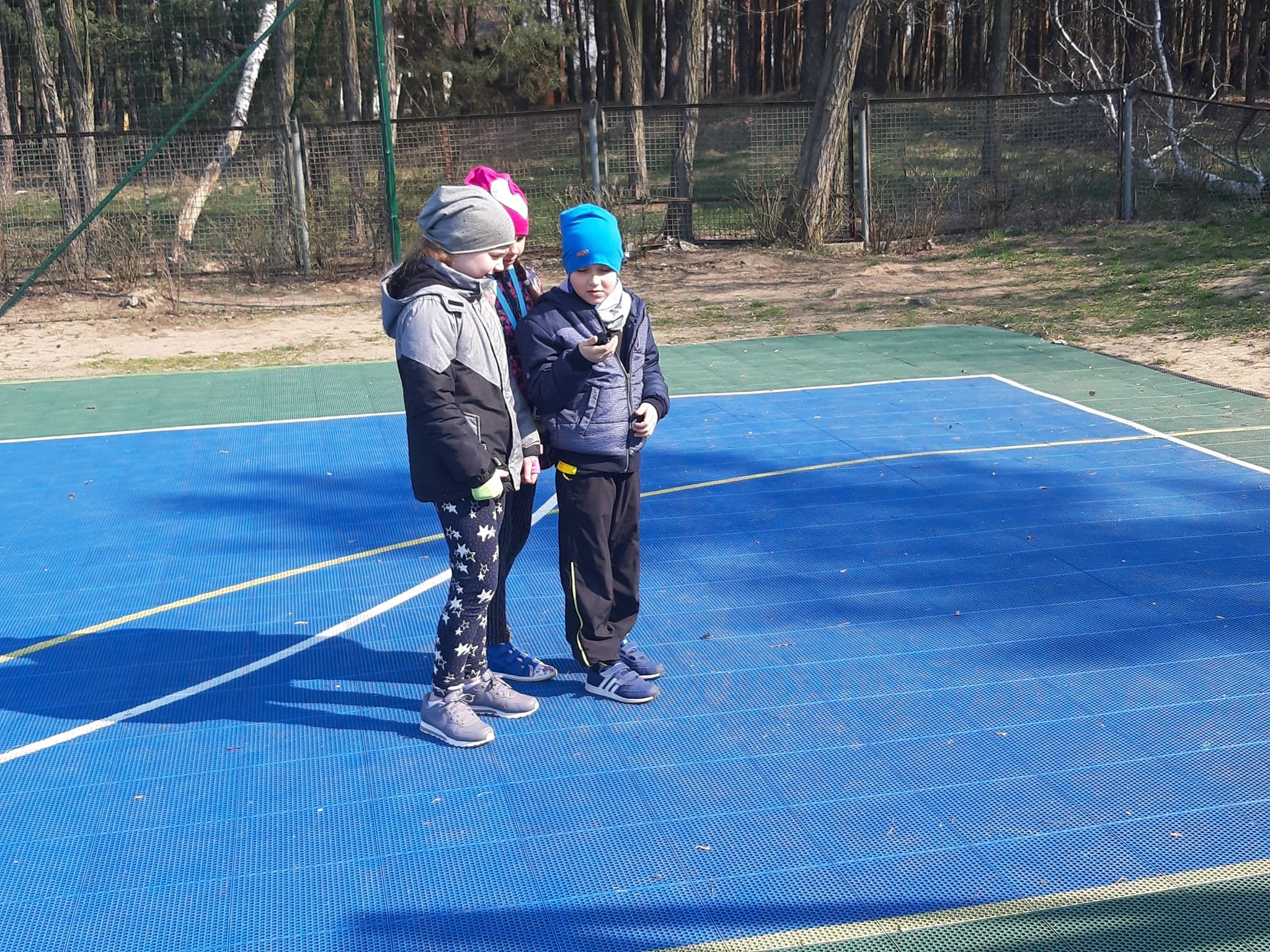 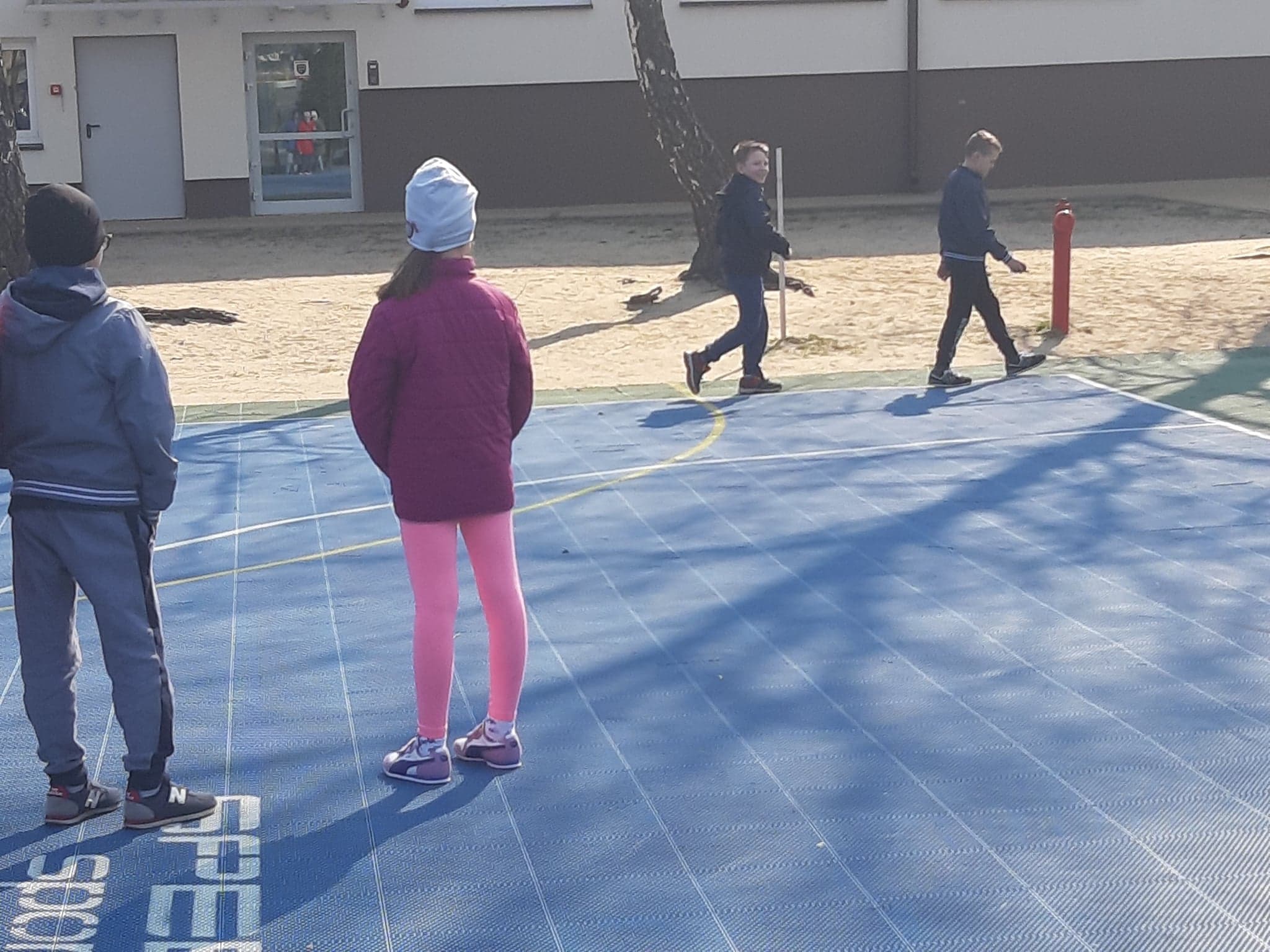 Nauka i zabawa.
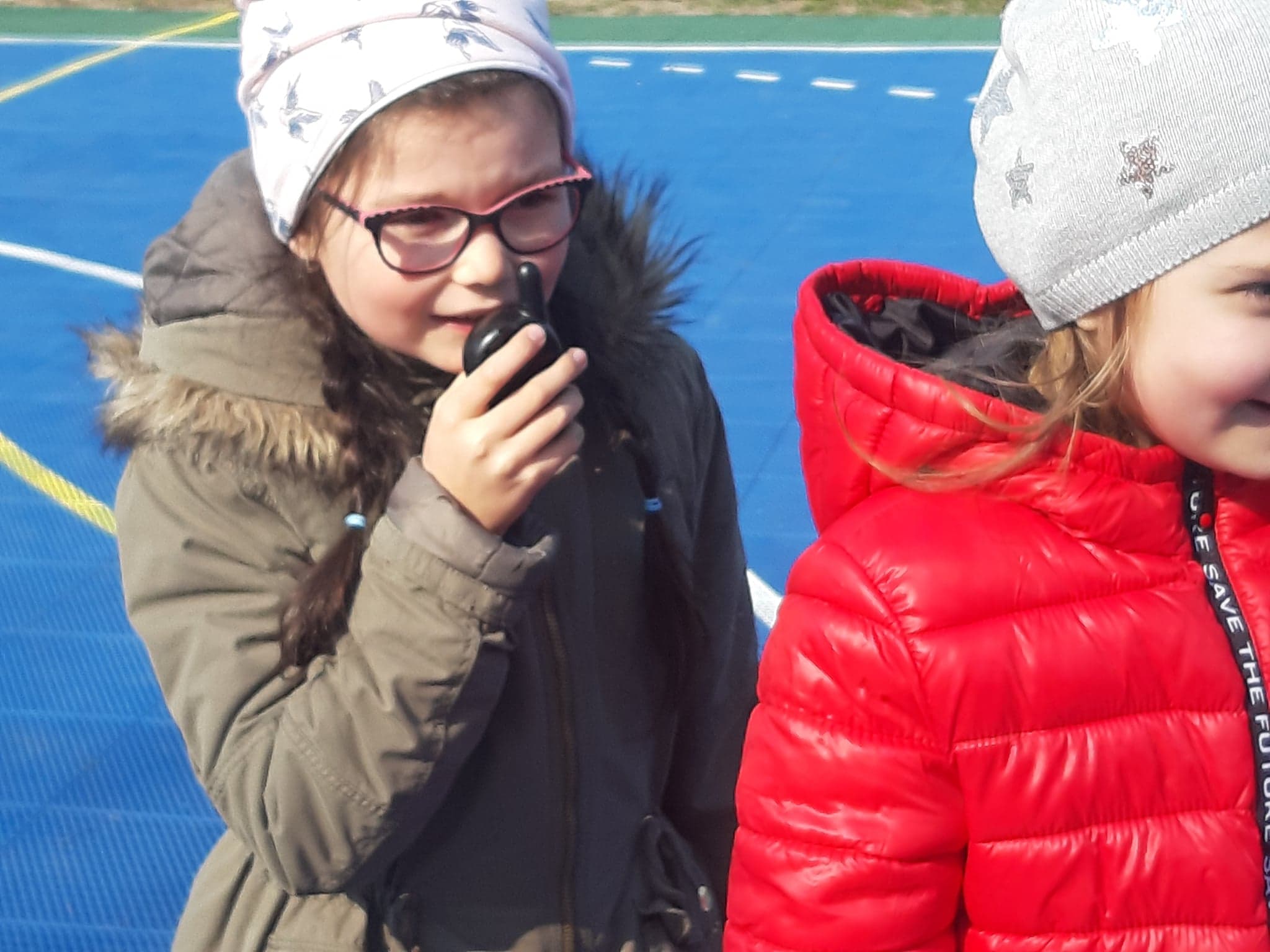 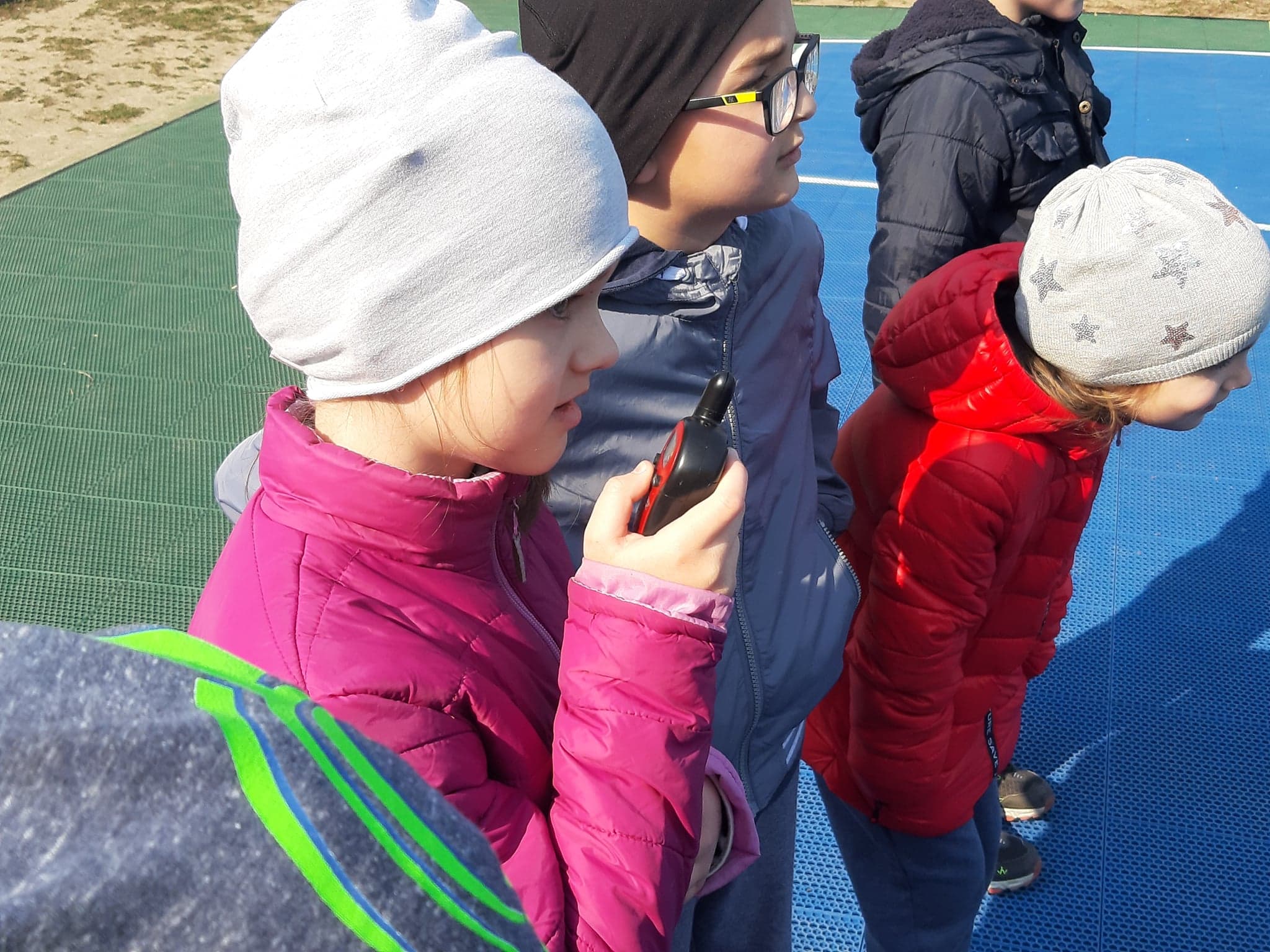 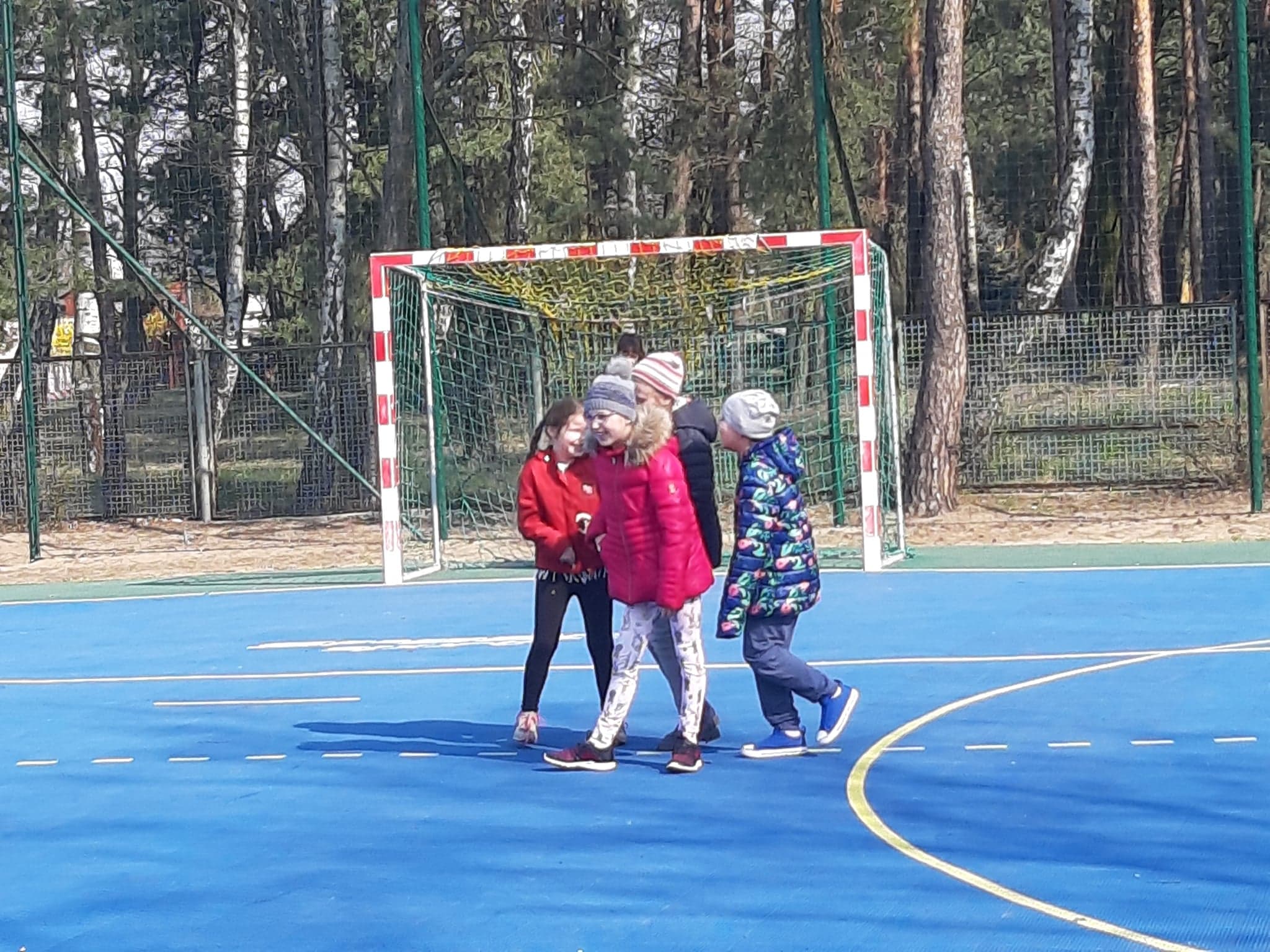 Nauka i zabawa.
Dzięki Wam bardzo dużo się nauczyliśmy- dziękujemy